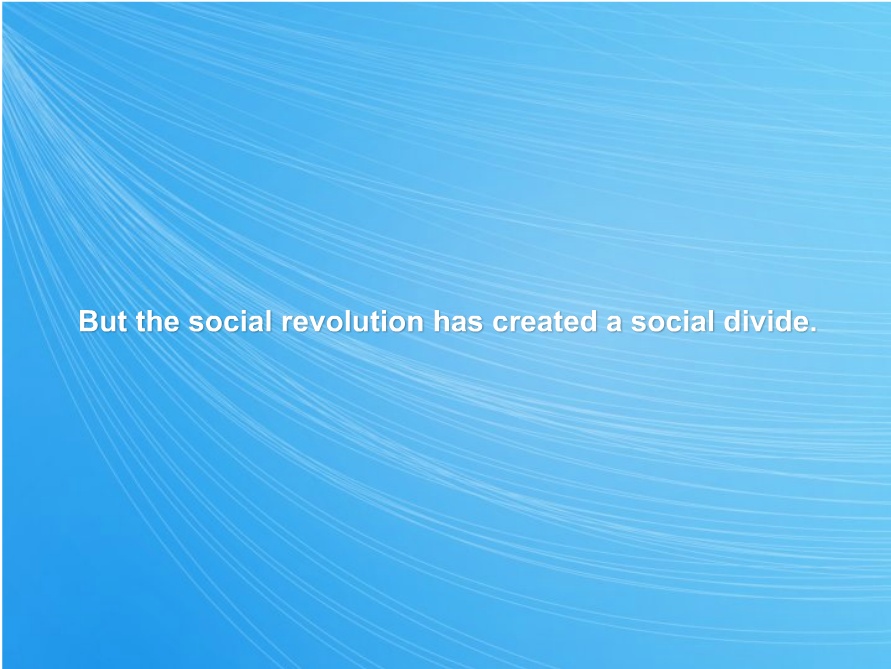 加减之间  巧妙处理问题学生
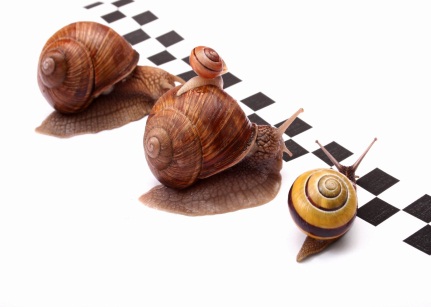 金坛区朱林中心小学  王晶
http://blog.sina.com.cn/u/2945268804
[Speaker Notes: 网络资源及时准确的录入，是网络资源管理重要前提和保障，然而随着中国移动业务量飞速增长，对资源的需求量也大大提高，原有的基础资源录入方式和手段，已不足以满足大量新增数据的录入，资源录入已渐渐成为影响业务开通及时率和客户满意度的瓶颈之一]
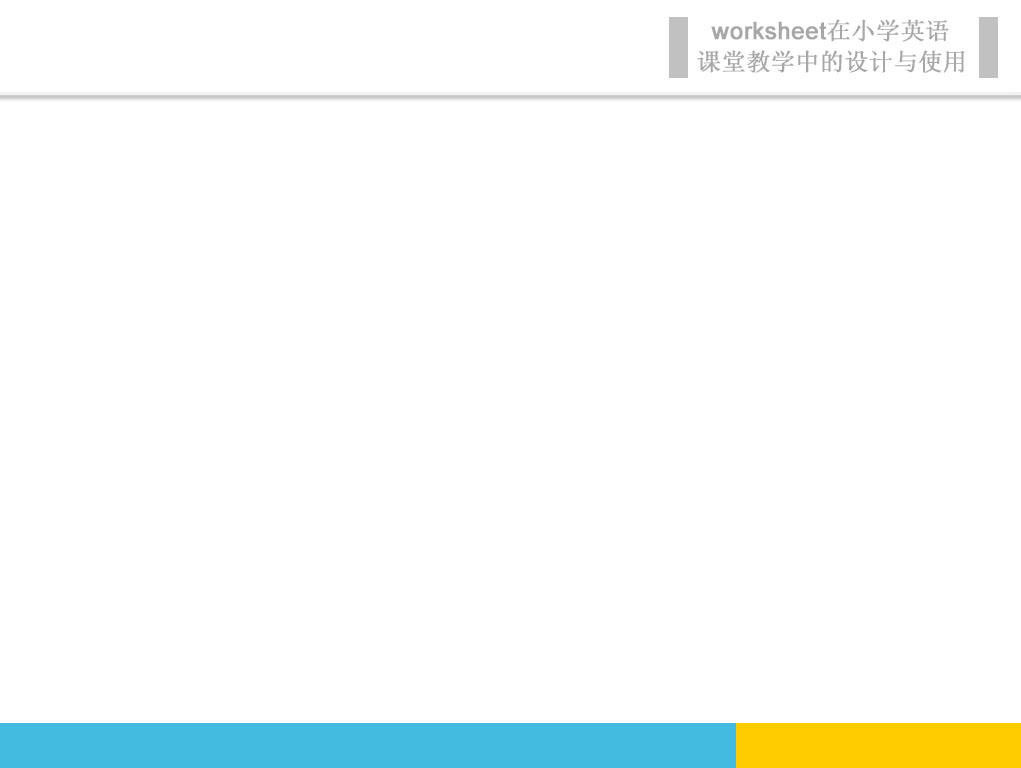 问题的提出
金坛区朱林中心小学
“问题学生”性格懒散、行为习惯较差，对自己要求过低，由于违反课堂纪律经常受到班主任或其他任课教师的“关照”，多被树为负面典型而成为“问题”中心，一旦出现违反校纪校规之类事情，他们会首先想到这些学生，久而久之他们就形成了一种对教师的“抗拒力”或“斗争力”。小学生己开始有了逆反心理，如果我们平时也经常盯着他，他会认为你专门针对他，就会与你对抗、“斗争”。反正平时没有什么事情做，课不想听，作业不想做，看你如何教育我，你又不能体罚我，于是想一些办法、做一些错事来看你体育教师如何处理，向你示威。
[Speaker Notes: 网络资源及时准确的录入，是网络资源管理重要前提和保障，然而随着中国移动业务量飞速增长，对资源的需求量也大大提高，原有的基础资源录入方式和手段，已不足以满足大量新增数据的录入，资源录入已渐渐成为影响业务开通及时率和客户满意度的瓶颈之一
网络资源及时准确的录入，是网络资源管理重要前提和保障，然而随着中国移动业务量飞速增长，对资源的需求量也大大提高，原有的基础资源录入方式和手段，已不足以满足大量新增数据的录入，资源录入已渐渐成为影响业务开通及时率和客户满意度的瓶颈之一

网络资源不能及时录入，对公司造成了严重的影响
第一，小组对一段时间内实际资源录入数量与有效资源录入申请数量进行了比较分析，折线图]
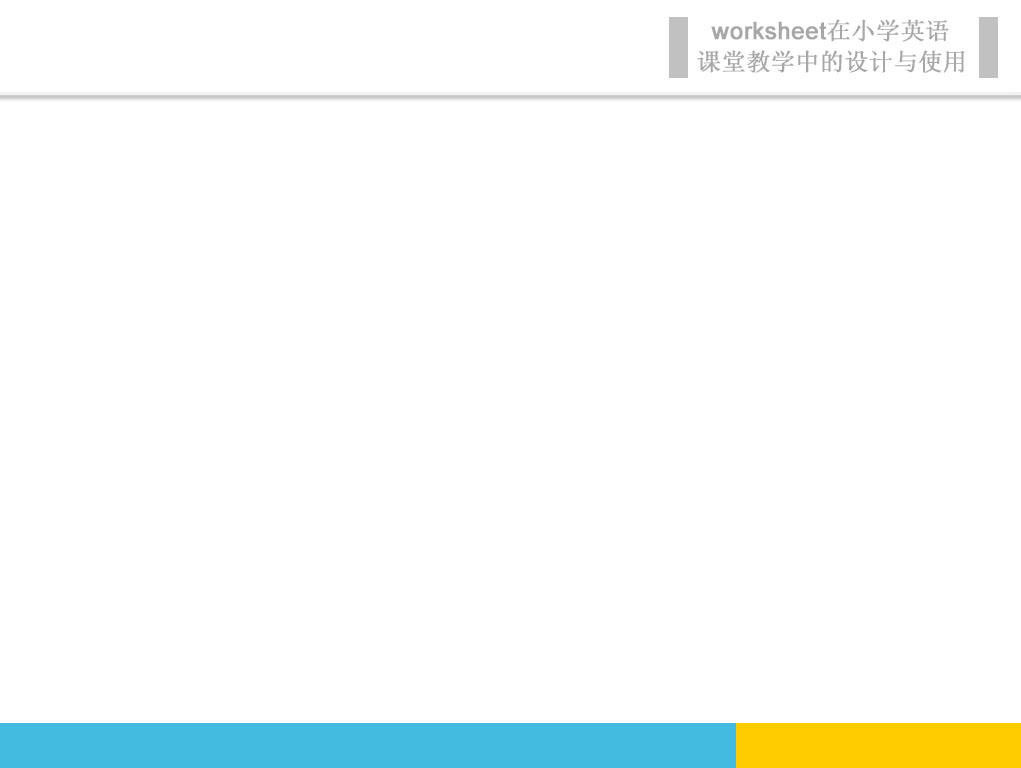 教师的优势
金坛区朱林中心小学
体育教师一般性格直爽，容易接近，我们要利用自身的优势，对他在体育课堂教学出现的违纪事件，给以淡化处理，包容他的缺点，经常找他谈话，敞开心扉，关心他的日常生活的情况，给他们春天般的温暖，心理学中的“南风效应”也告诉我们这个道理，人非草木，孰能无情，如果你真诚地去关心他，他一定会对你感激不尽，听你的教诲，服从你的管理，可能还会成为体育课堂教学中得力帮手。
[Speaker Notes: 网络资源及时准确的录入，是网络资源管理重要前提和保障，然而随着中国移动业务量飞速增长，对资源的需求量也大大提高，原有的基础资源录入方式和手段，已不足以满足大量新增数据的录入，资源录入已渐渐成为影响业务开通及时率和客户满意度的瓶颈之一
网络资源及时准确的录入，是网络资源管理重要前提和保障，然而随着中国移动业务量飞速增长，对资源的需求量也大大提高，原有的基础资源录入方式和手段，已不足以满足大量新增数据的录入，资源录入已渐渐成为影响业务开通及时率和客户满意度的瓶颈之一

网络资源不能及时录入，对公司造成了严重的影响
第一，小组对一段时间内实际资源录入数量与有效资源录入申请数量进行了比较分析，折线图]
巧用加减，立成效 Contents
减少批评
加些表扬
减少硬碰
加些冷落
减少说教
加些技巧
1
2
3
2
6
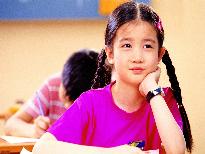 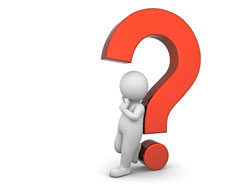 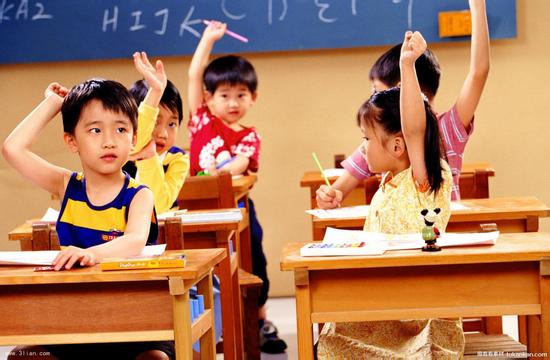 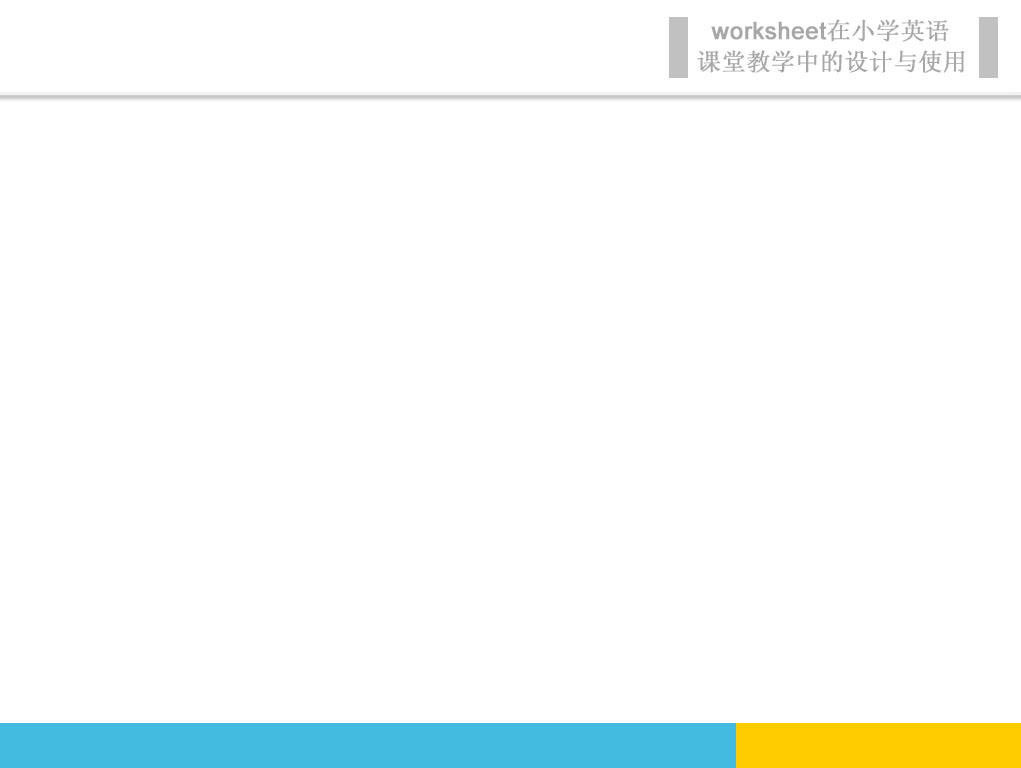 减少碰撞 加些冷落
金坛区朱林中心小学
对于错误屡犯的“问题学生”，有时我们特别生气，体育教师大多性格直率，脾气比较为暴，我们要学会控制自己，不要过于冲动，如果我们不加思索的辱骂学生，或不分轻重的动手去打学生，这类学生一般也不是善茬，同样也比较容易冲动，如果顶撞起来，无论是对骂或是对打，后果都是十分严重的，这样教师可能会受到处分甚至停职，所以我们针对这样的学生还是少些硬碰，多做冷落。我在教学时就有过一次这样的经历，一位“问题学生”在篮球的分组比赛中和另外一个同学发生争执，我开始没注意到，最后竞然发展到他先动手打了另外一个同学，我的处理方法是全体同学面前只批评了和他打架的同学（语气和平时不同），就是不去批评他，连他的名字都不提，也不看他一眼，让他们在沉默或闲置中感受冷落，感觉惩罚，他感觉到老师在冷落他，大家也看出这一点。他摸不透老师的“葫芦里卖的什么药”，就会静静观察，也会慢慢老实起来，他的气焰己经矮了一截，但注意是冷落他，而不是放弃他，同时也不可多用。
[Speaker Notes: 网络资源及时准确的录入，是网络资源管理重要前提和保障，然而随着中国移动业务量飞速增长，对资源的需求量也大大提高，原有的基础资源录入方式和手段，已不足以满足大量新增数据的录入，资源录入已渐渐成为影响业务开通及时率和客户满意度的瓶颈之一
网络资源及时准确的录入，是网络资源管理重要前提和保障，然而随着中国移动业务量飞速增长，对资源的需求量也大大提高，原有的基础资源录入方式和手段，已不足以满足大量新增数据的录入，资源录入已渐渐成为影响业务开通及时率和客户满意度的瓶颈之一

网络资源不能及时录入，对公司造成了严重的影响
第一，小组对一段时间内实际资源录入数量与有效资源录入申请数量进行了比较分析，折线图]
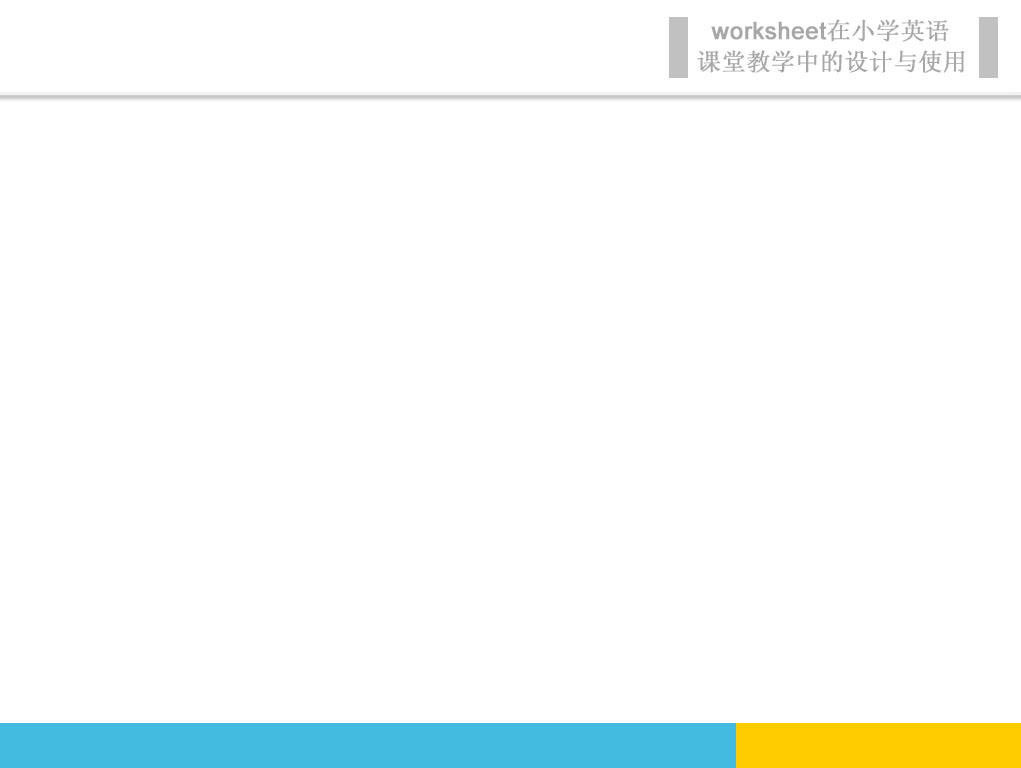 减少批评 加些表扬
金坛区朱林中心小学
“问题学生”由于违反课堂纪律经常受到班主任或其他任课教师的批评已如家便饭，更是不会把体育课的纪律放在心上，如果体育教师再和其他教师一样列举他们的“罪状”去批评，肯定不会收到什么好的效果，倒不如我们用心去发现他们身上的闪光点加以表扬，例如他们的不经意一次帮助教师收拾或布置器材或把受伤的同学扶到卫生室或是主动去捡踢飞到墙外的足球，只要我们细心的去发现、去挖掘，使学生的长处得到别人的认可，受到别人的尊重，增强学生的自信心和自尊心。心理学家赫洛克曾做过一个实验，其结果同样也是表扬组的成绩均优于其他三组，这个实验告诉我们，在教学过程中，对学生要少批评多表扬，少放弃多鼓励，这样往往能激发他们的自尊心和上进心。苏联教育家苏霍姆林斯基说过不要轻易给学生打不及格的数，所以我们时刻要记住：每一位学生都有优点和长处，只要我们善于去发现，每一位学生都有自尊心和进取心，只要我们善于去启发，去激励。
[Speaker Notes: 网络资源及时准确的录入，是网络资源管理重要前提和保障，然而随着中国移动业务量飞速增长，对资源的需求量也大大提高，原有的基础资源录入方式和手段，已不足以满足大量新增数据的录入，资源录入已渐渐成为影响业务开通及时率和客户满意度的瓶颈之一
网络资源及时准确的录入，是网络资源管理重要前提和保障，然而随着中国移动业务量飞速增长，对资源的需求量也大大提高，原有的基础资源录入方式和手段，已不足以满足大量新增数据的录入，资源录入已渐渐成为影响业务开通及时率和客户满意度的瓶颈之一

网络资源不能及时录入，对公司造成了严重的影响
第一，小组对一段时间内实际资源录入数量与有效资源录入申请数量进行了比较分析，折线图]
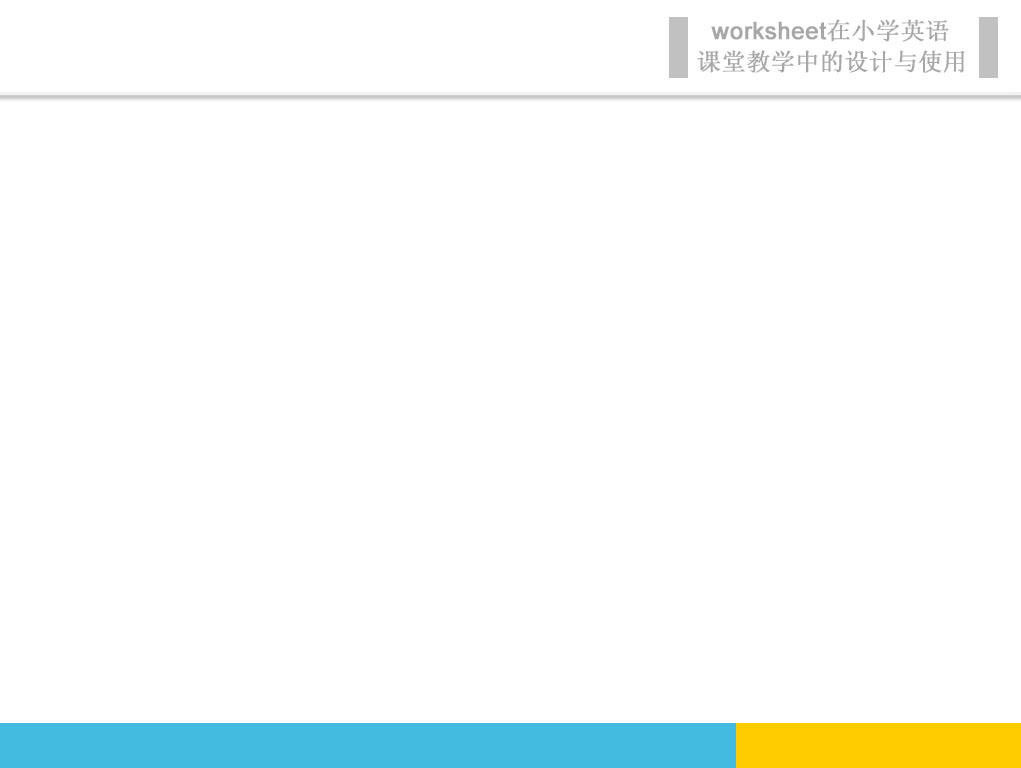 减少说教 加些技巧
金坛区朱林中心小学
一些“问题学生”，错误重复率相当高，犯了错后，体育教师找他谈话，他认识错误相当快，态度也特别端正，但就是管不了几天，有时是上一节课出现的错误，下一节课就又犯了，这样的“问题学生” 体育教师是相当头痛，教师的苦口婆心、循循善诱，这些学生可能会对说教产生免疫力，他是这边耳朵进那边耳朵出。这种情况下你最好不要再找他谈话，进行说服教育，这对他已经没有效果了，产生了心理学上的超限效应，我们可以反其道而行之，他不是喜欢做这事吗？那好，就让他重复不间断地做，直到他自己完全不愿意做并讨厌为止，即超限度处罚；还有一种称之为“以其人之道，还治其人之身”，例如在组织学生分组比赛或游戏时，教师有意将自己同“问题学生”分在一组，在比赛或游戏中，教师再故意犯一些他经常犯的错误，如个人主义或随意性太强或不遵守规则等，让他们自己品尝同样的苦果，这样有时会有出其不意的效果。
[Speaker Notes: 网络资源及时准确的录入，是网络资源管理重要前提和保障，然而随着中国移动业务量飞速增长，对资源的需求量也大大提高，原有的基础资源录入方式和手段，已不足以满足大量新增数据的录入，资源录入已渐渐成为影响业务开通及时率和客户满意度的瓶颈之一
网络资源及时准确的录入，是网络资源管理重要前提和保障，然而随着中国移动业务量飞速增长，对资源的需求量也大大提高，原有的基础资源录入方式和手段，已不足以满足大量新增数据的录入，资源录入已渐渐成为影响业务开通及时率和客户满意度的瓶颈之一

网络资源不能及时录入，对公司造成了严重的影响
第一，小组对一段时间内实际资源录入数量与有效资源录入申请数量进行了比较分析，折线图]
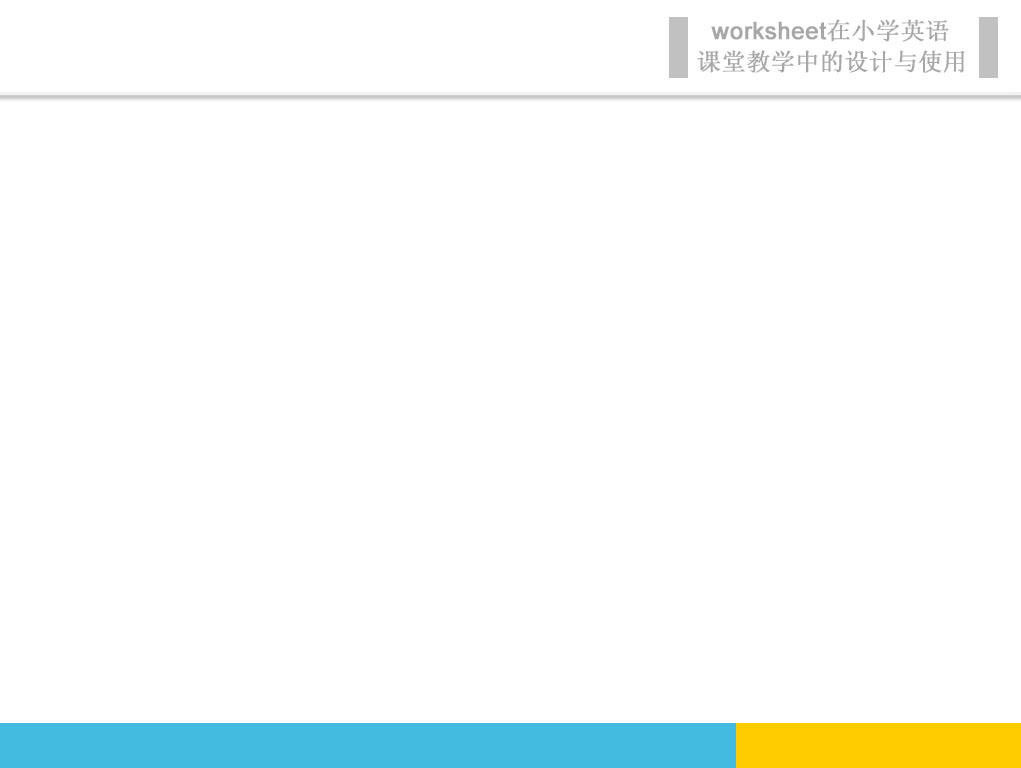 总结
金坛区朱林中心小学
总之，在遇到问题学生时，我们体育教师要控制好自己的脾气。巧用各种手段“治理”问题学生。这是我们体育教师应该有的智慧。有时候，所谓的问题学生在我们体育课堂上，经过我们体育教师的打造，他们却能成为我们体育课堂上的标兵小明星。让他们在体育课堂上，找到学习的自信！
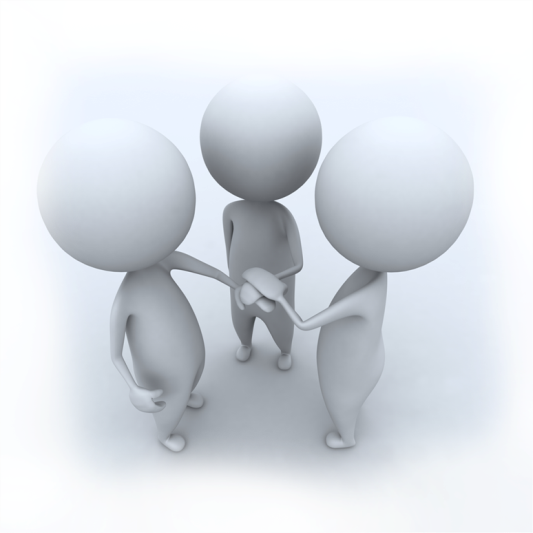 [Speaker Notes: 网络资源及时准确的录入，是网络资源管理重要前提和保障，然而随着中国移动业务量飞速增长，对资源的需求量也大大提高，原有的基础资源录入方式和手段，已不足以满足大量新增数据的录入，资源录入已渐渐成为影响业务开通及时率和客户满意度的瓶颈之一
网络资源及时准确的录入，是网络资源管理重要前提和保障，然而随着中国移动业务量飞速增长，对资源的需求量也大大提高，原有的基础资源录入方式和手段，已不足以满足大量新增数据的录入，资源录入已渐渐成为影响业务开通及时率和客户满意度的瓶颈之一

网络资源不能及时录入，对公司造成了严重的影响
第一，小组对一段时间内实际资源录入数量与有效资源录入申请数量进行了比较分析，折线图]
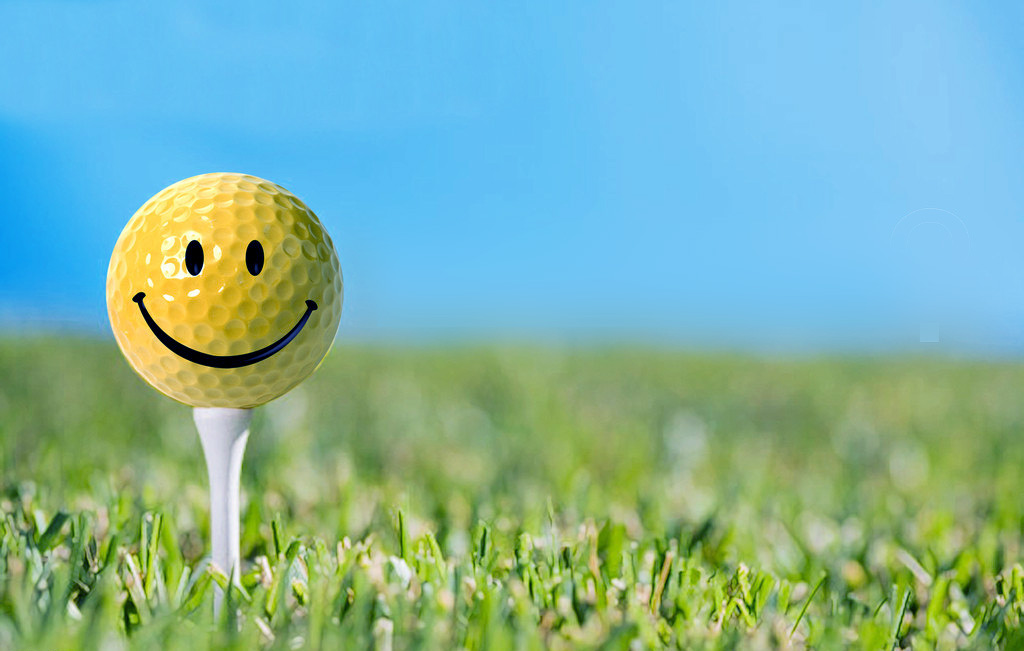 感谢聆听！